RANK FIRST NAME LAST NAME
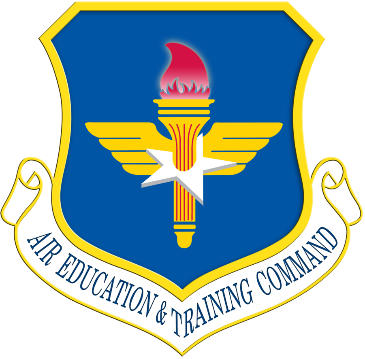